Fig. 1. Receiver operating characteristic curves for the conventional MSET raw scoring method (A) and for the adapted ...
Arch Clin Neuropsychol, Volume 30, Issue 2, March 2015, Pages 122–129, https://doi.org/10.1093/arclin/acu093
The content of this slide may be subject to copyright: please see the slide notes for details.
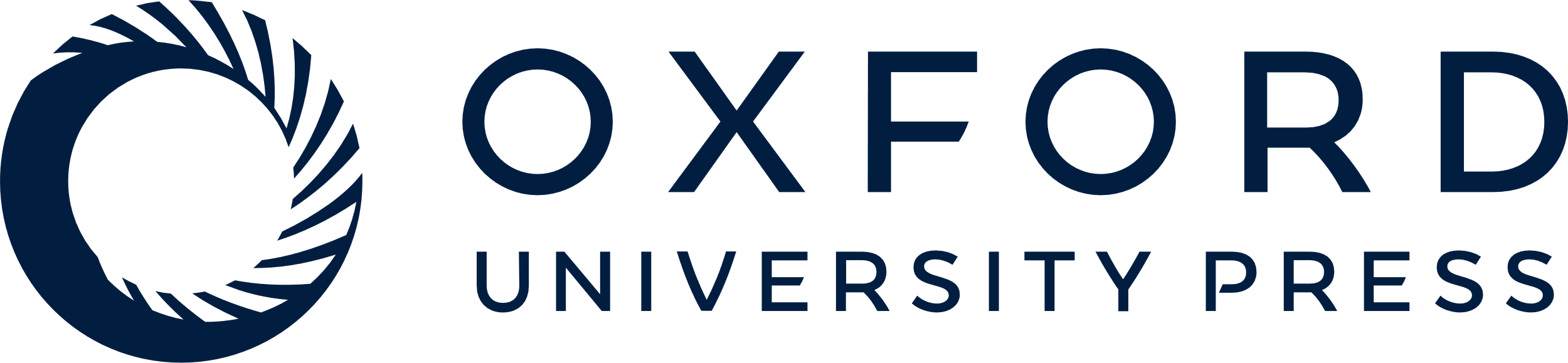 [Speaker Notes: Fig. 1. Receiver operating characteristic curves for the conventional MSET raw scoring method (A) and for the adapted MSET scoring method (B).


Unless provided in the caption above, the following copyright applies to the content of this slide: © The Author 2014. Published by Oxford University Press. All rights reserved. For permissions, please e-mail: journals.permissions@oup.com.]